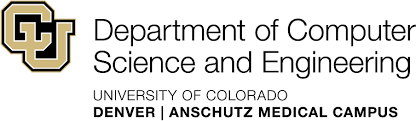 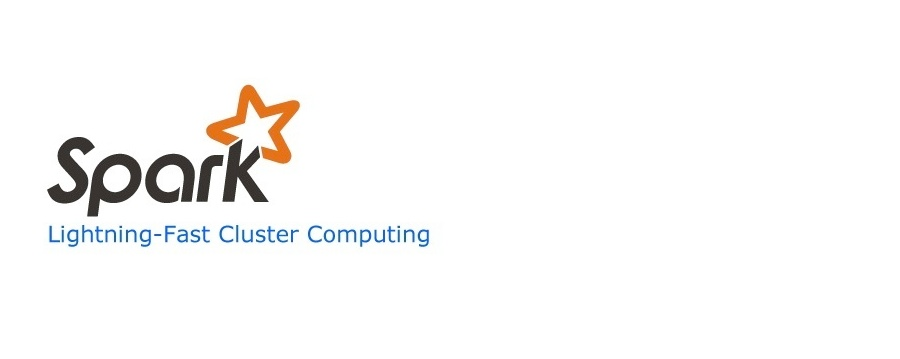 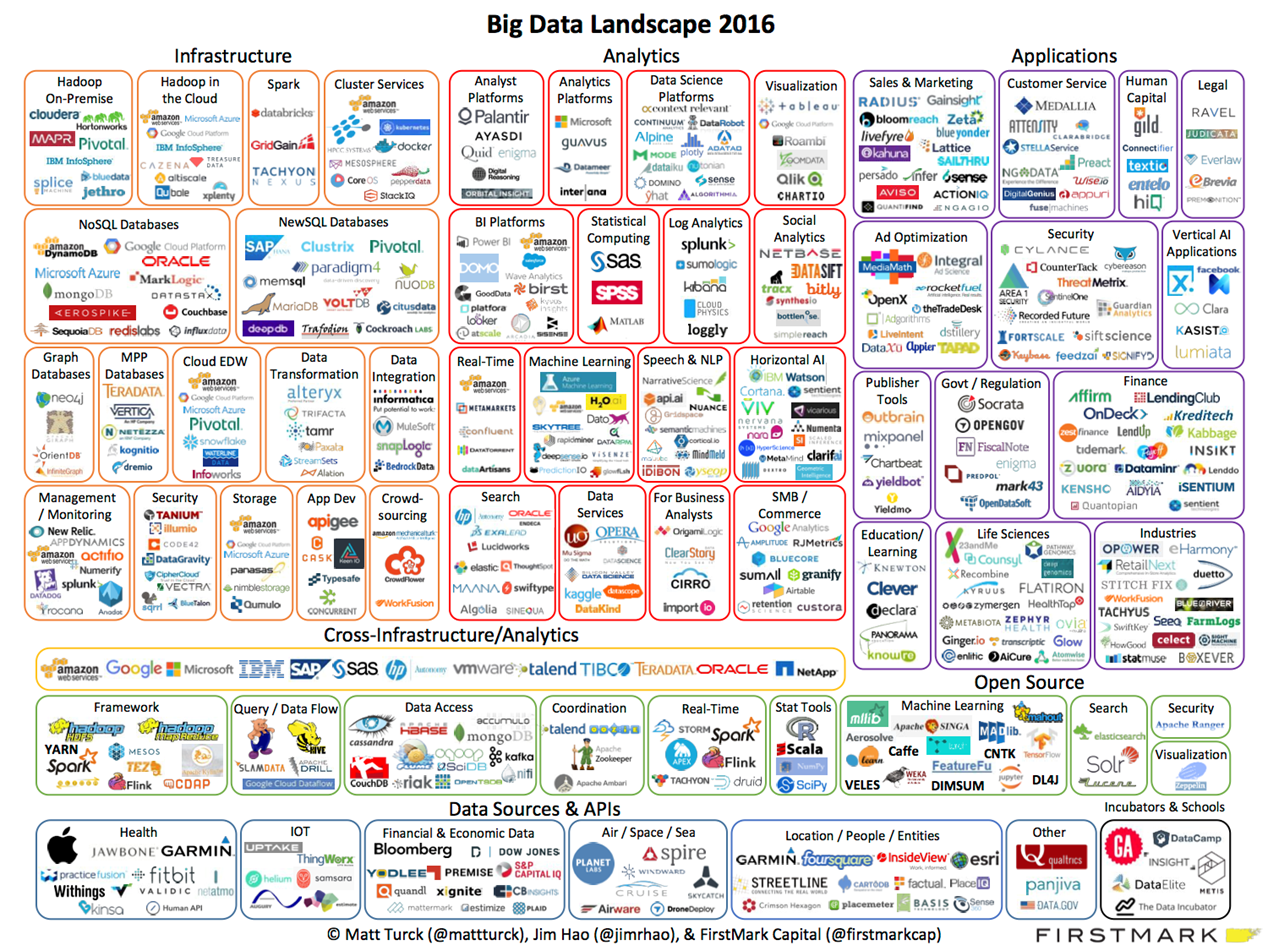 Limitation of Hadoop Map Reduce
HDFS 
Read
HDFS 
Write
HDFS 
Write
HDFS 
Read
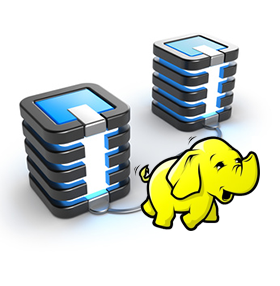 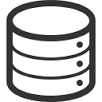 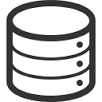 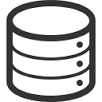 Iter. 2
Iter. 1
Input
Output
Map
Slow due to replication
Inefficient for:
Iterative algorithms (Machine Learning, Graphs & network analysis)
Interactive Data Mining (R)
Reduce
Map
Reduce
Map
Why Spark as Solution: In-Memory Data Sharing
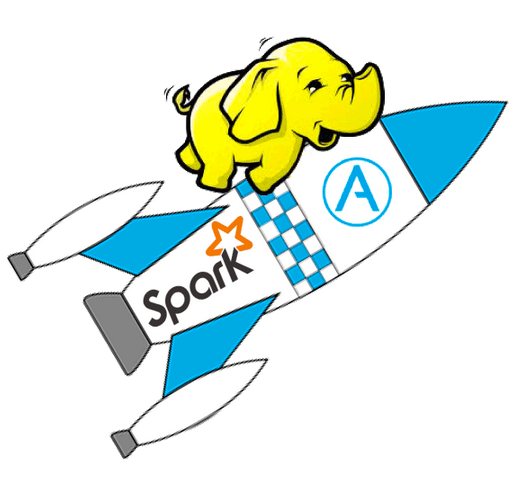 iter. 1
iter. 2
.  .  .
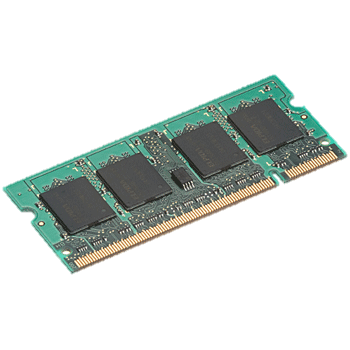 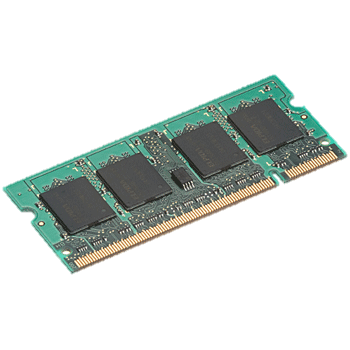 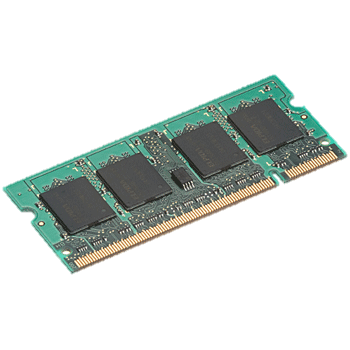 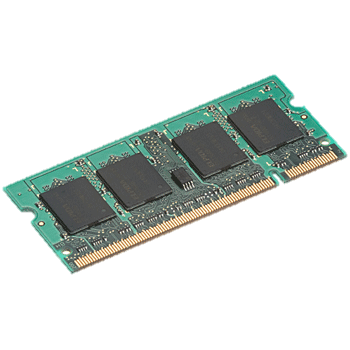 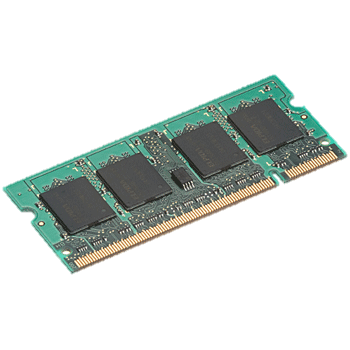 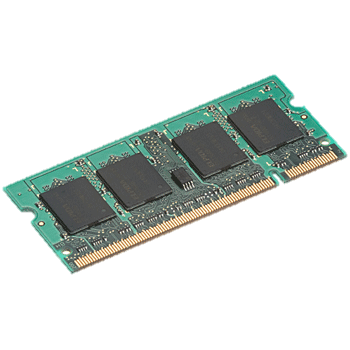 Input
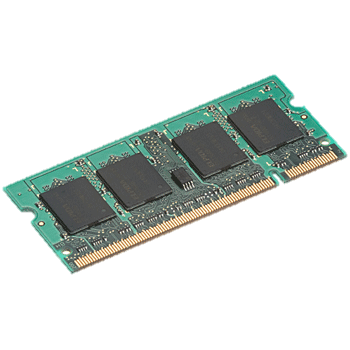 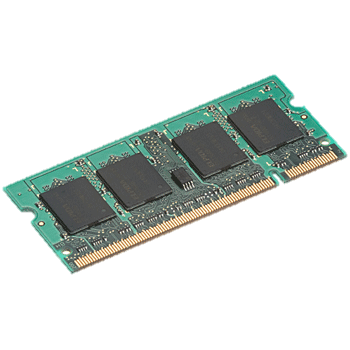 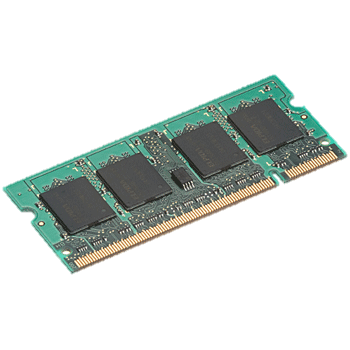 query 1
one-timeprocessing
query 2
query 3
Input
.  .  .
What is Spark
A Big Data analytics cluster-computing framework written in scala
Open sourced originally developed at AMP Lab @ UC Berkely
Provides In-Memory analytics which is faster than Hadoop/Hive (Up to 100x) 
Designed for iterative algorithms and interactive analytics
Highly compatible with Hadoop’s storage APIs.
Can run on existing Hadoop Cluster Setup
Developers can write driver programs in using multiple languages
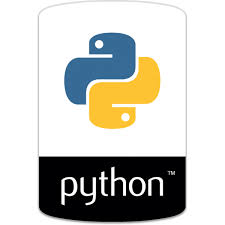 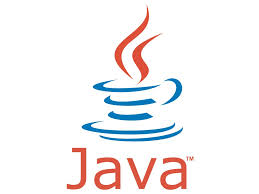 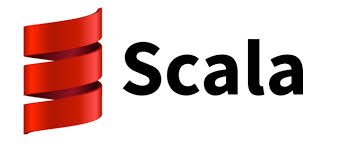 The Spark Stack & Architecture
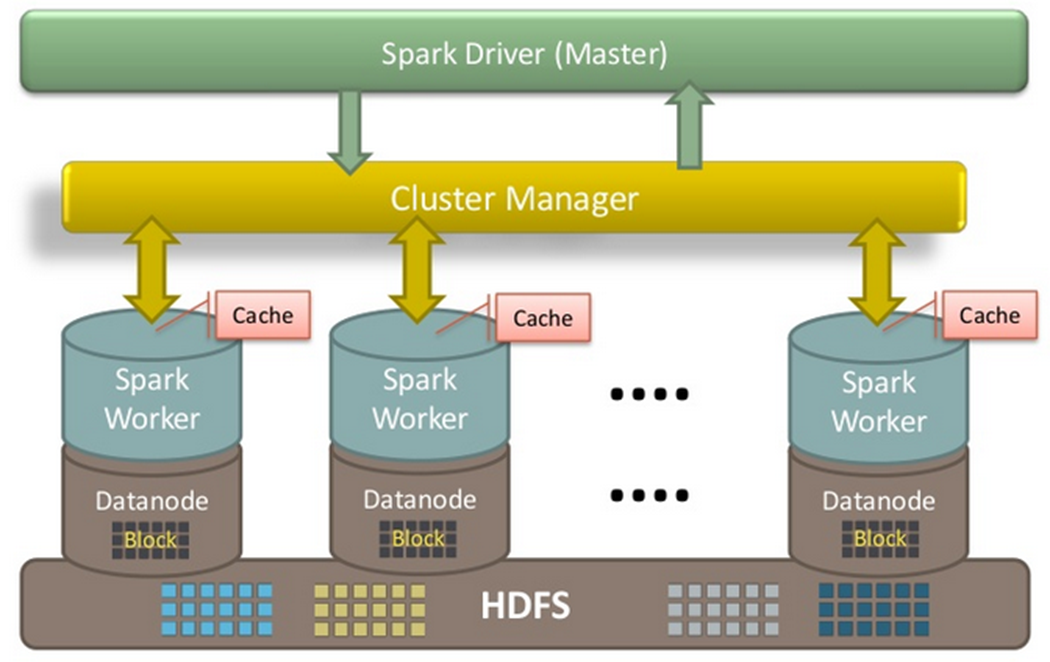 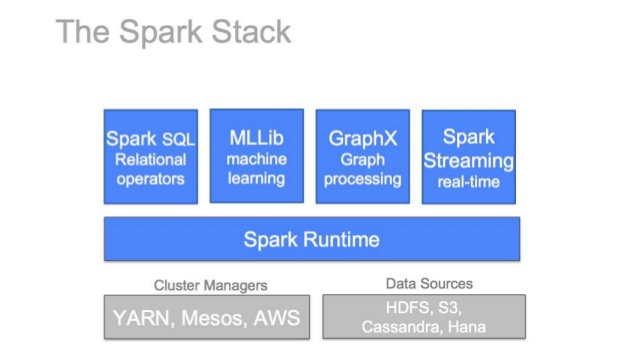 Core Spark Concepts
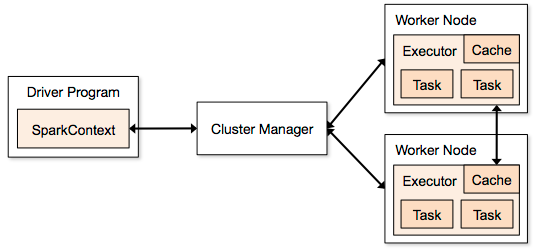 Spark Context: (Spark Context Object)
Driver programs access point. 
Represents a connection to a computing cluster.
Used to build resilient distributed datasets or RDDs

RDD: Resilient Distributed Datasets
Immutable data structure
Fault Tolerant
Parallel Data Structure
In-Memory (Explicitly)
RDD
RDD
RDD
Input
RDD
Spark-Shell
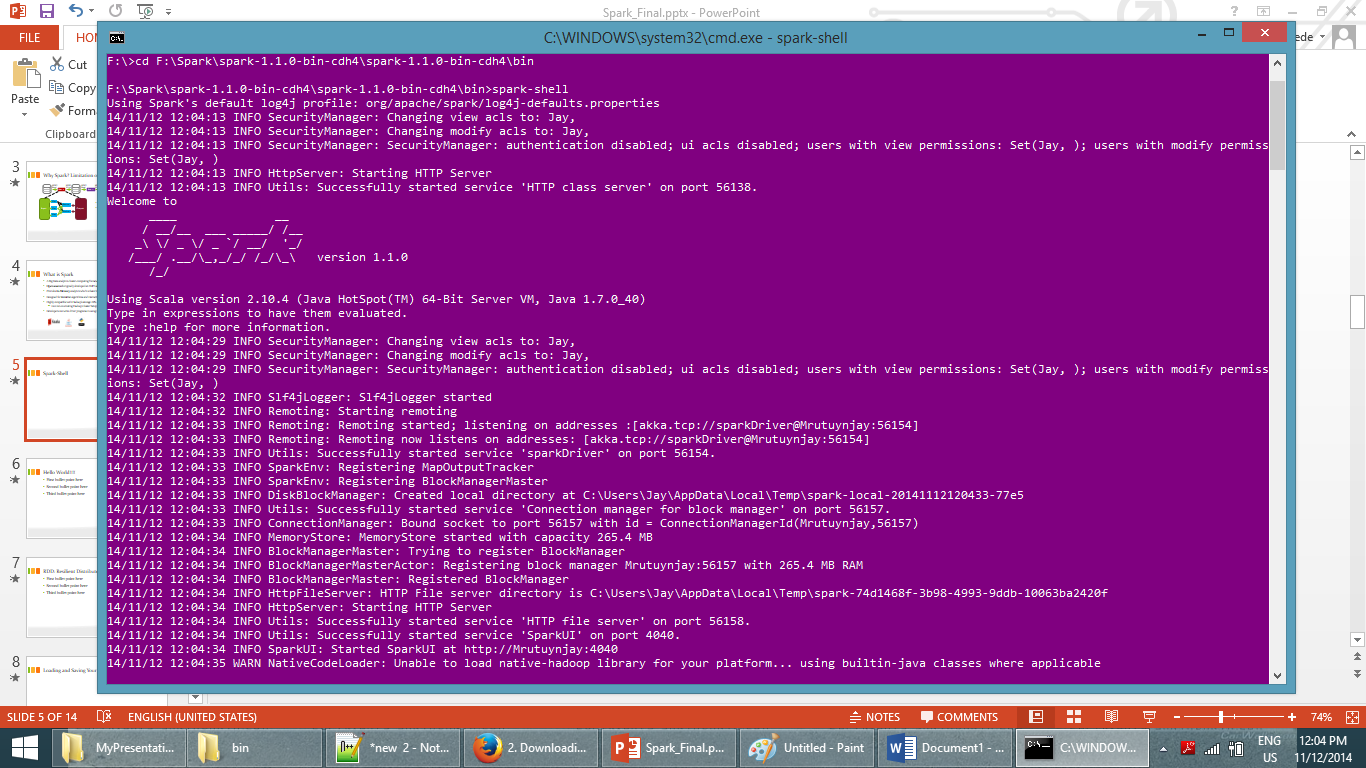 Hello World!! : Text Search
Spark Context
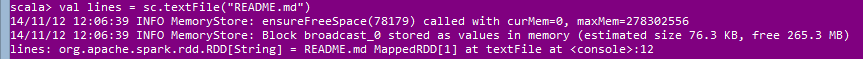 RDD is created
RDD Operation: Transformation
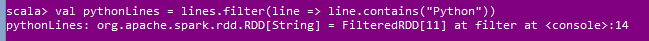 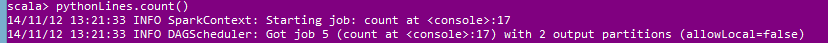 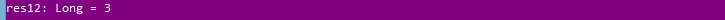 RDD Operation: Action
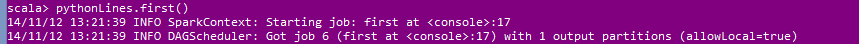 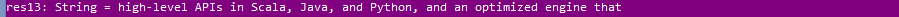 RDD: Resilient Distributed Dataset
An RDD in Spark is simply a distributed collection of objects.
Each RDD is split into multiple partitions, which may be computed on different nodes of the cluster.
RDDs can contain any type of Python, Java or Scala objects, including user-defined classes
RDD Created in two ways
1. Loading the external data
2. By distributing a collection of objects in from driver program
Operation on RDD:
Transformation: construct a new RDD from a previous one
Actions: compute a result based on an RDD, and either return it to the driver program or save it to an external storage system 
Spark computes RDDs in a lazy fashion
Resilient Distributed Dataset Contd…
val lines = sc.textFile("README.md")
RDD
Action
RDD
RDD
Transformations
Value
RDD
pythonLines.count()
#3

pythonLines.first()
high-level APIs in Scala, Java, and Python, and an optimized engine that
val pythonLines = lines.filter(line => line.contains("Python"))
RDD Operations
Transformations

Create new dataset from and existing one

Lazy in nature. They are executed only when some action is performed

Example:
Map()
Filter()
Distinct()
Actions

Returns to the driver program a value or exports data to a storage system after performing a computation

Example:
Count()
Reduce()
Collect()
Take()
Persistence

For caching data in memory for future operations.

Options to store on disk or RAM or mixed (Storage Level)

Example:
Persist()
Cache()
RDD: Lazy Fashion & persist/Caching
Lazy Fashion:
RDDs are computed  actually created the first time they are used in an action.
Persist: 
Spark’s RDDs are by default recomputed each time you run an action on them.
Want to use RDD in multiple actions, ask Spark to store it in memory by using persist. i.e. RDD.persist() 
RDD.unpersist(): To remove from the cache
Persisting RDDs on disk instead of memory is also possible
RDD Fault Tolerance
Spark keeps track of the set of dependencies between different RDDs, called the lineage graph.
It uses this information to compute each RDD on demand and to recover lost data if part of a persistent RDD is lost.
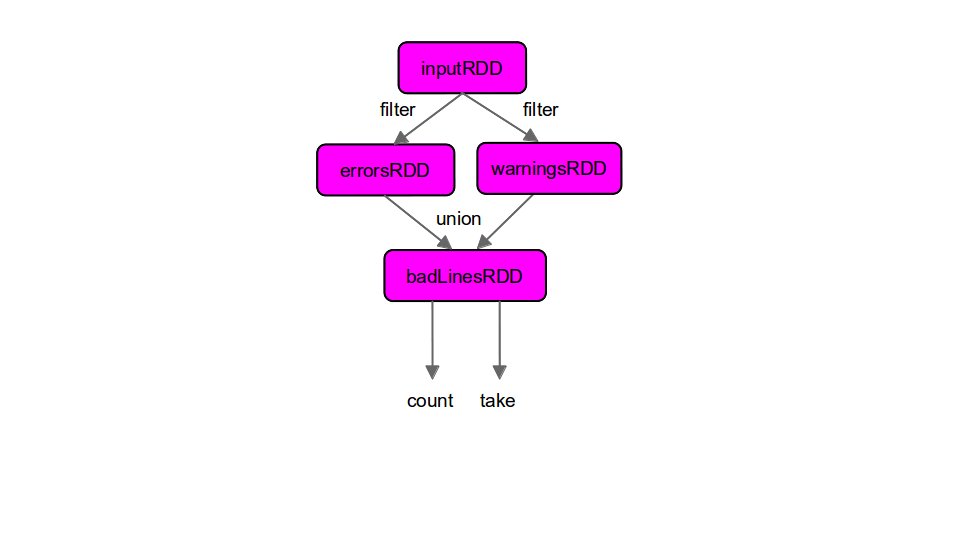 Spark Streaming
Framework for large scale stream processing 
Scales to 100s of nodes
Can achieve second scale latencies
Integrates with Spark’s batch and interactive processing
Provides a simple batch-like API for implementing complex algorithm
Can absorb live data streams from Kafka, Flume, ZeroMQ, etc.
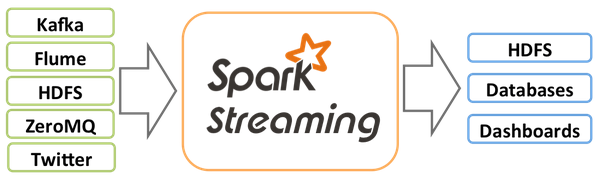 Motivation
Many important applications must process large streams of live data and provide results in near-real-time
Social network trends
Website statistics
Intrustion detection systems
etc.
Require large clusters to handle workloads
Require latencies of few seconds
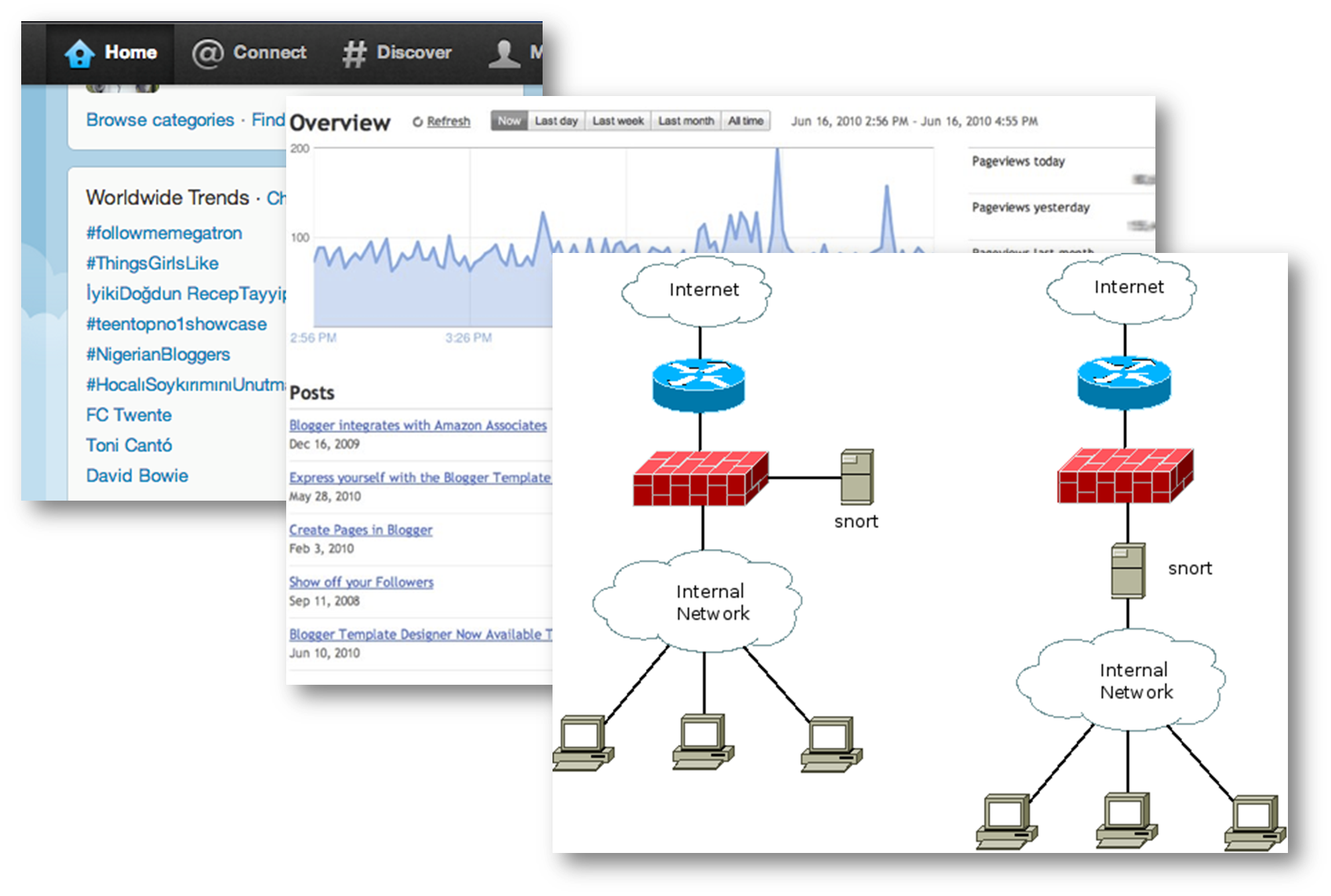 Stateful Stream Processing
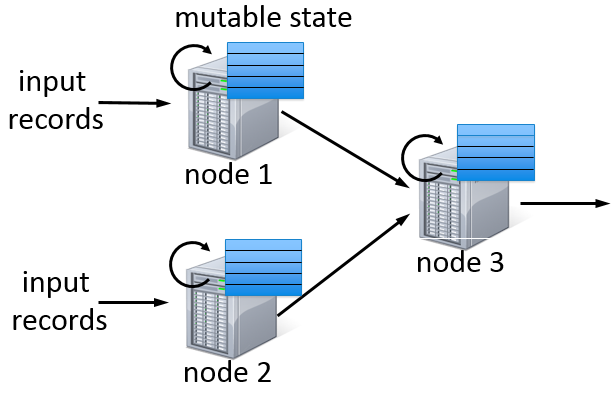 Traditional streaming systems have a event-driven record-at-a-time processing model
Each node has mutable state
For each record, update state & send new records
State is lost if node dies!
Making stateful stream processing be fault-tolerant is challenging
Discretized Stream Processing
Run a streaming computation as a series of very small, deterministic batch jobs
live data stream
Spark
Streaming
Chop up the live stream into batches of X seconds 
Spark treats each batch of data as RDDs and processes them using RDD operations
Finally, the processed results of the RDD operations are returned in batches
batches of X seconds
Spark
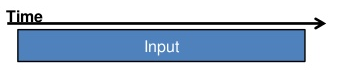 processed results
Discretized Stream Processing
Run a streaming computation as a series of very small, deterministic batch jobs
live data stream
Spark
Streaming
Batch sizes as low as ½ second, latency ~ 1 second
Potential for combining batch processing and streaming processing in the same system
batches of X seconds
Spark
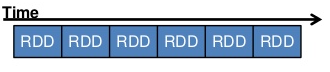 processed results
Key concepts
DStream – sequence of RDDs representing a stream of data
Twitter, HDFS, Kafka, Flume, ZeroMQ, Akka Actor, TCP sockets

Transformations – modify data from on DStream to another
Standard RDD operations – map, countByValue, reduce, join, …
Stateful operations – window, countByValueAndWindow, …

Output Operations – send data to external entity
saveAsHadoopFiles – saves to HDFS
foreach – do anything with each batch of results
Example 1 – Get hashtags from Twitter
val tweets = ssc.twitterStream(<Twitter username>, <Twitter password>)
DStream: a sequence of RDD representing a stream of data
Twitter Streaming API
tweets DStream
batch @ t+1
batch @ t
batch @ t+2
stored in memory as an RDD (immutable, distributed)
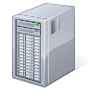 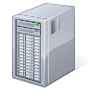 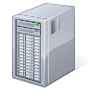 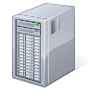 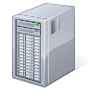 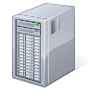 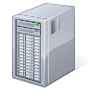 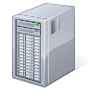 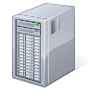 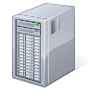 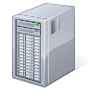 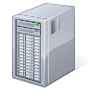 Example 1 – Get hashtags from Twitter
val tweets = ssc.twitterStream(<Twitter username>, <Twitter password>)
val hashTags = tweets.flatMap (status => getTags(status))
new DStream
transformation: modify data in one Dstream to create another DStream
batch @ t+1
batch @ t
batch @ t+2
hashTags Dstream
[#cat, #dog, … ]
new RDDs created for every batch
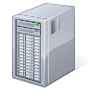 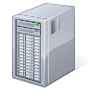 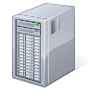 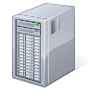 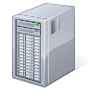 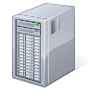 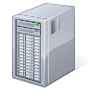 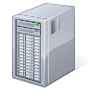 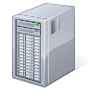 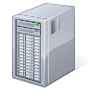 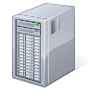 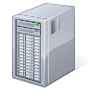 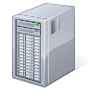 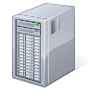 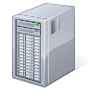 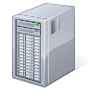 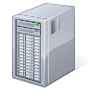 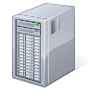 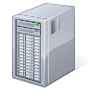 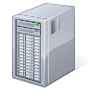 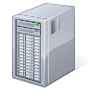 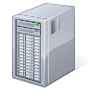 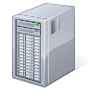 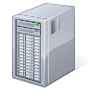 tweets DStream
flatMap
flatMap
flatMap
…
Example 1 – Get hashtags from Twitter
val tweets = ssc.twitterStream(<Twitter username>, <Twitter password>)
val hashTags = tweets.flatMap (status => getTags(status))
hashTags.saveAsHadoopFiles("hdfs://...")
output operation: to push data to external storage
batch @ t+1
batch @ t
batch @ t+2
tweets DStream
flatMap
flatMap
flatMap
hashTags DStream
every batch saved to HDFS
save
save
save
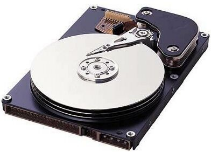 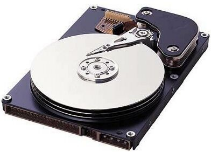 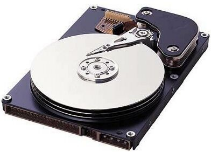 Fault-tolerance
RDDs are remember the sequence of operations that created it from the original fault-tolerant input data

Batches of input data are replicated in memory of multiple worker nodes, therefore fault-tolerant

Data lost due to worker failure, can be recomputed from input data
tweets
RDD
input data replicated
in memory
flatMap
hashTags
RDD
lost partitions recomputed on other workers
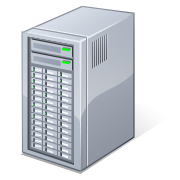 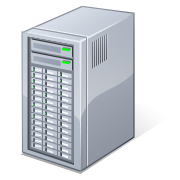 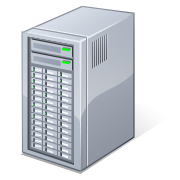 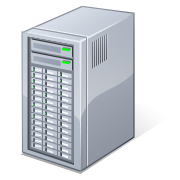 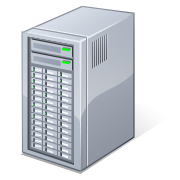 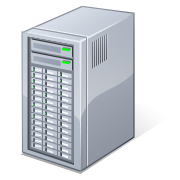 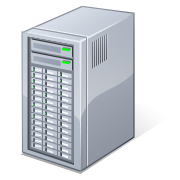 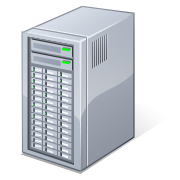 Spark: Machine Learning (MLlib)
MLlib is a standard component of Spark providing machine learning primitives on top of Spark
Algorithms supported by Mllib
Classification: SVM
Regression: Linear Regression, and random forests
Collaborative Filtering: Alternating Least Squares (ALS)
Clustering: K-means
Dimensionality Reduction: Singular Value Decomposition (SVD)
Basic Statistics: Summary Statistics, correlation, hypothesis testing 
Feature Extraction and Sampling:
Collaborative Filtering
Recover  a  rating  matrix  from  a  subset  of  its  entries.
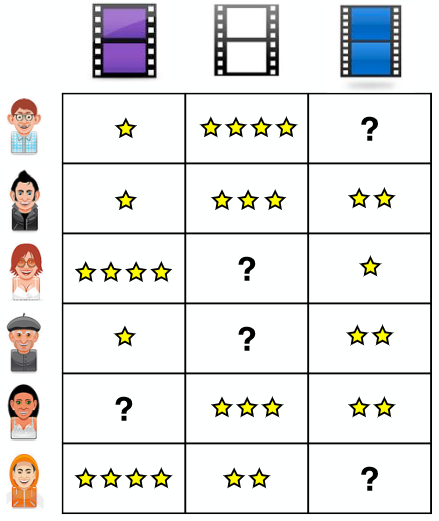 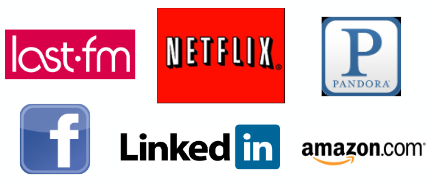 ALS - wall-clock time
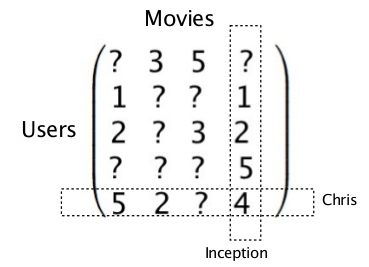 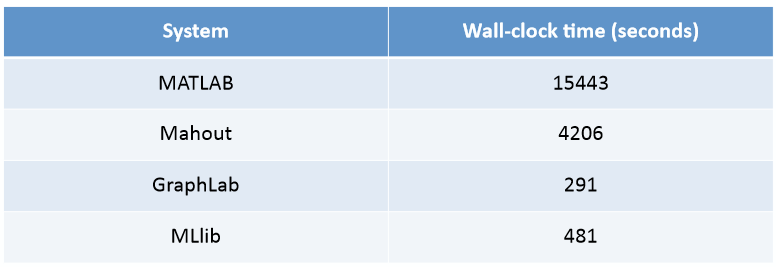 Collaborative Filtering
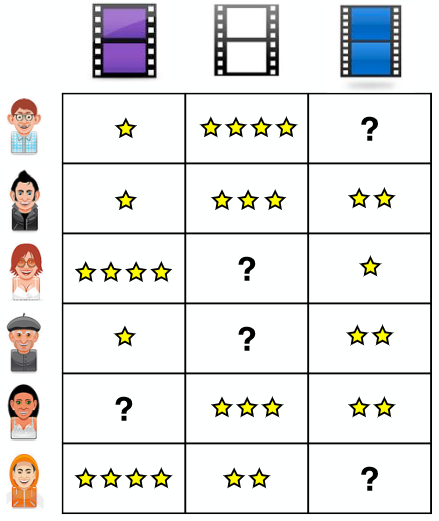 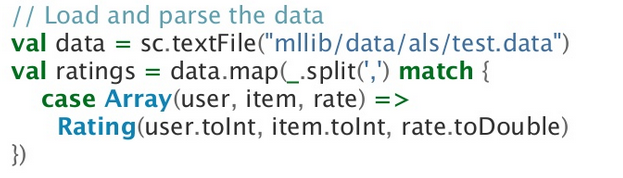 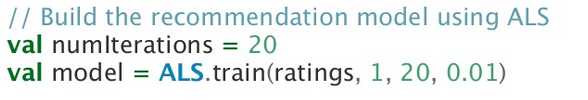 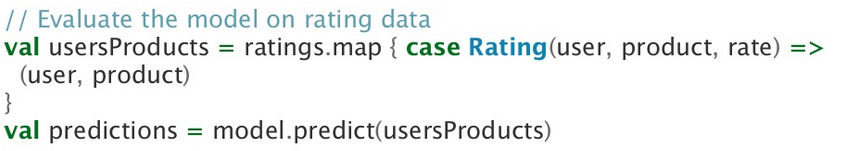 Spark SQL
Spark SQL unifies access to structured data. 
Load and query data from a variety of sources
Run unmodified Hive queries on existing warehouses
Connect through JDBC or ODBC. 
Spark SQL includes a server mode with industry standard JDBC and ODBC connectivity.
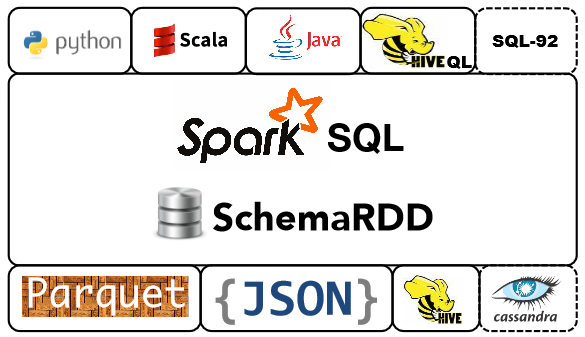 The Spark Community
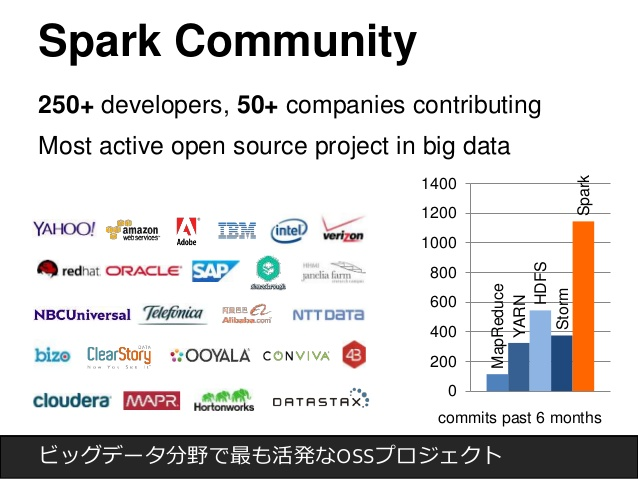 Vision - one stack to rule them all
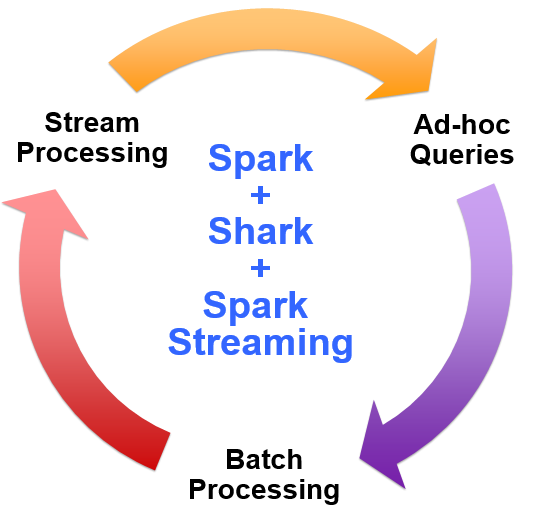 A New Feature Addition to MLlib
ELM: Extreme Learning Machine.
A latest and fast learning method.
Based Single Layer Neural Network model.
Works 100x faster than the Backpropgation algorithm
More training accuracy compared SVM*
It used Singular Value Decomposition (SVD) for computation which is already supported by Spark MLlib
Very recent research publications (2014) prove parallel and distributed model of ELM
References (google Apache Spark)
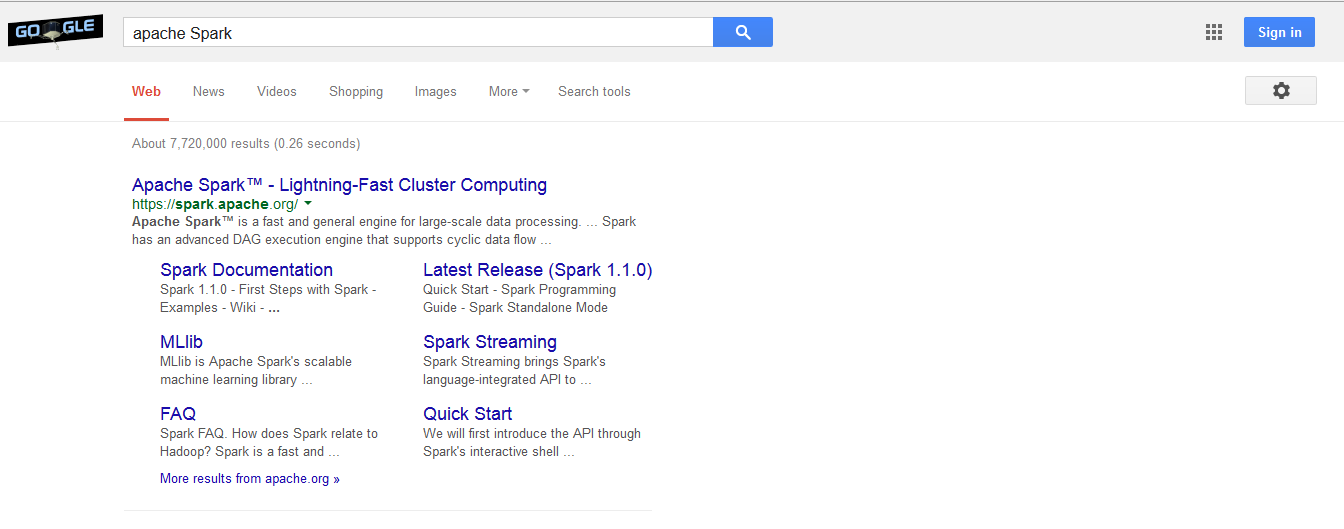 Question?
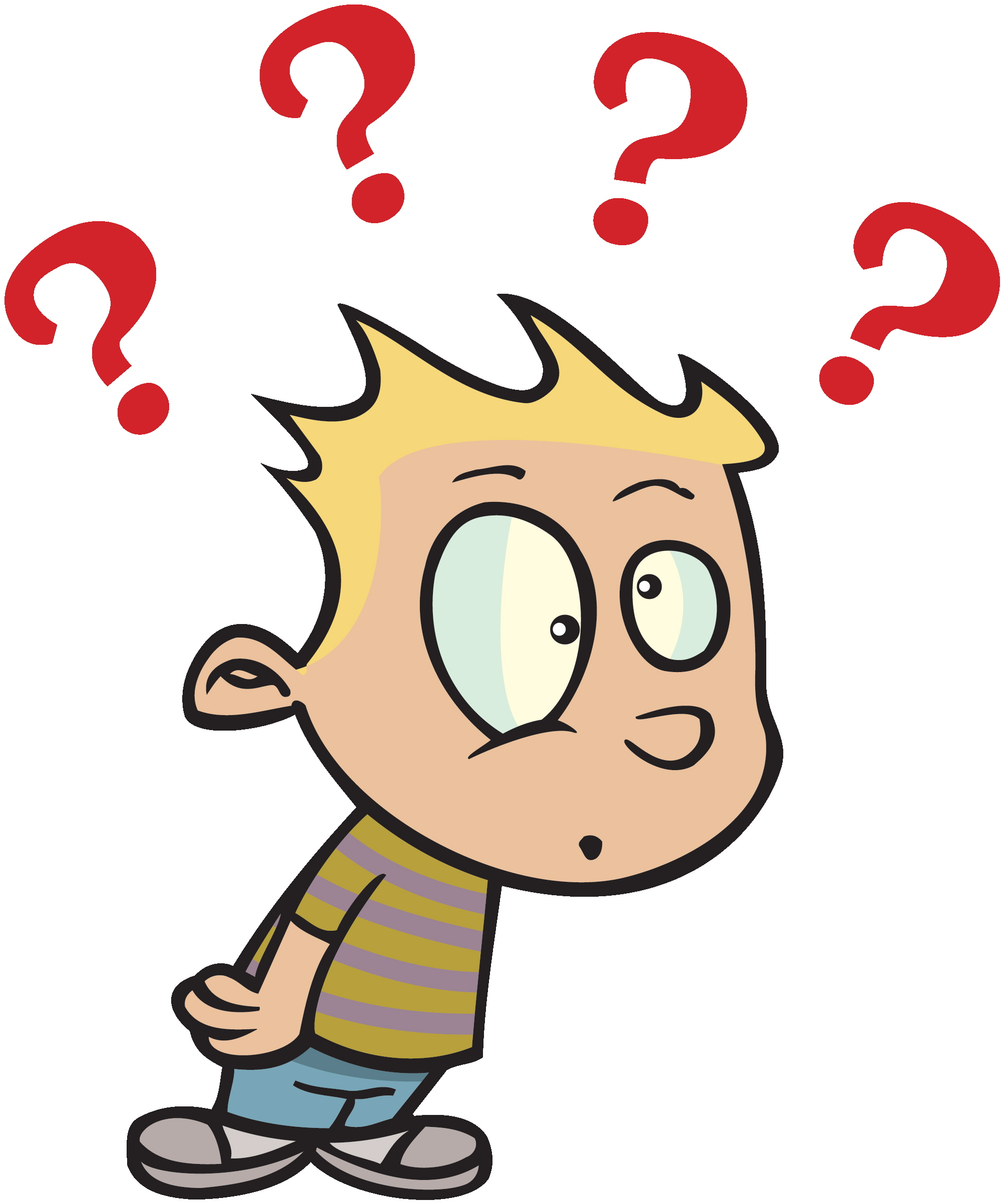 Thank You!!!!
Video About Google:

https://www.youtube.com/watch?v=p0ysH2Glw5w